REVITALIZACE PRAŽSKÉ TRŽNICE
ÚSTŘEDNÍ PRAŽSKÁ JATKA (1895 – 1983)
Památkově chráněný  průmyslový areál, zachovalý v téměř původní podobě
Bohatá historie sahající do roku 1895
Architektonicky velmi cenné objekty
Součást pražského kulturního dědictví
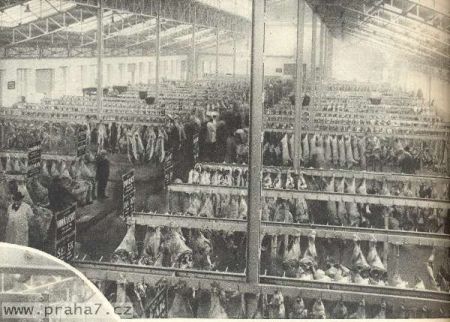 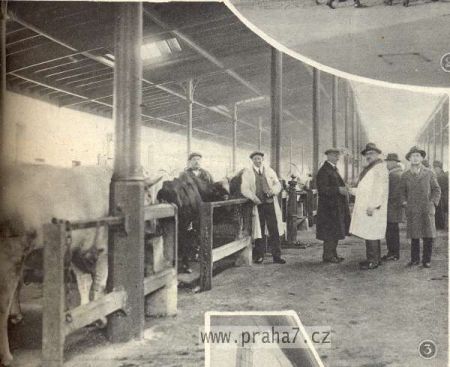 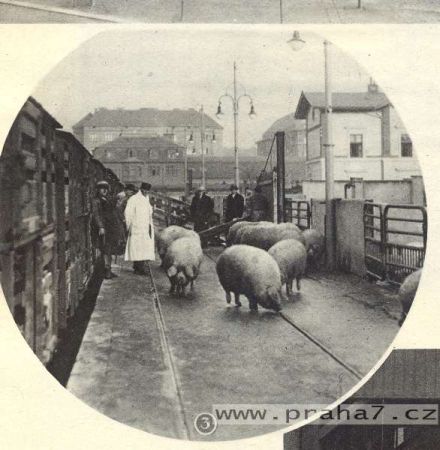 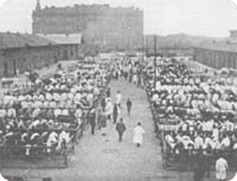 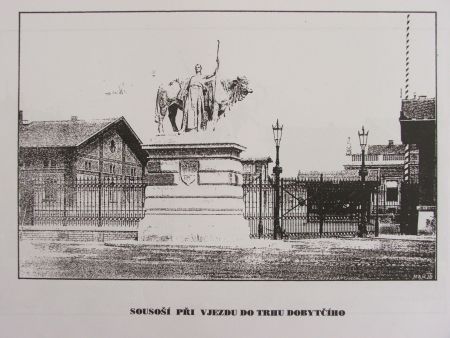 Vytvořit novou ikonu PrahyNávštěva Pražské tržnice by měla patřit k největším atrakcím, stejně jako návštěva historického centra Prahy.

Změnit vnímání tržnice. V současnosti převládá vnímání tržnice jakožto místa nákupů levného nekvalitního zboží nebo jako vietnamské tržiště. Nově by tržnice měla být vnímána jako atraktivní místo nákupů a zábavy pro celou rodinu.

Podstatně rozšířit současnou nabídku obchodu, služeb a gastronomie.Přilákat nové kvalitní maloobchodní firmy z oblasti potravin, módy, potřeb pro domácnost, sportovních potřeb, elektra apod. Rozšířit nabídku služeb. Vytvořit nové možnosti v oblasti gastronomie – nové restaurace, bary, kavárny. 

Vytvořit nové možnosti v oblasti zábavy.Cílem je vytvořit z tržnice místo aktivního odpočinku pro celou rodinu, tj. vytvořit sportoviště pro letní i zimní aktivity, dětská hřiště, pořádat jednorázové i pravidelné sportovní a kulturní akce. Dát prostor mladým umělcům, designerům, sportovcům.

Změnit strukturu návštěvníků. V současnosti se jedná především o starší návštěvníky s nižšími příjmy, koncept počítá s lidmi všech věkových kategorií se středními a středně vyššími příjmy s akcentem na rodiny s dětmi.
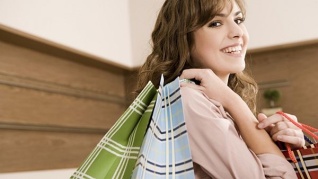 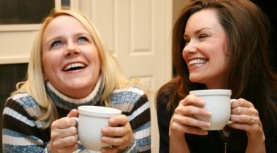 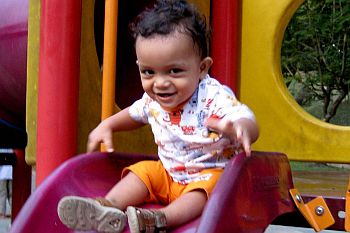 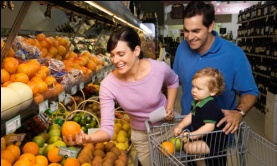 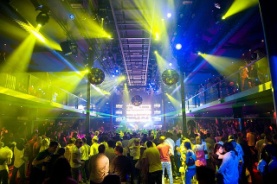 NOVÁ BUDOUCNOST PRAŽSKÉ TRŽNICE
URBANISTICKÁ KOMPOZICE
PromenádaHlavní nákupní tepna spojující jižní a severní bránu s obchody a prodejními kiosky

Nákupní uliceUlice s obchody spojující východní a západní část tržnice.

Plaza
	Multifunkční prostor pro gastronomii, zábavu a sport
VIZUALIZACE – ULICE S RESTAURACEMI
Ulice mezi budovami 35 a 24
Zóna zábavy a gastronomie
Nové restaurace a kavárny 
Zahrádky pro příjemné letní posezení
Markýzy v jednotném stylu zohledňují estetiku i funkčnost
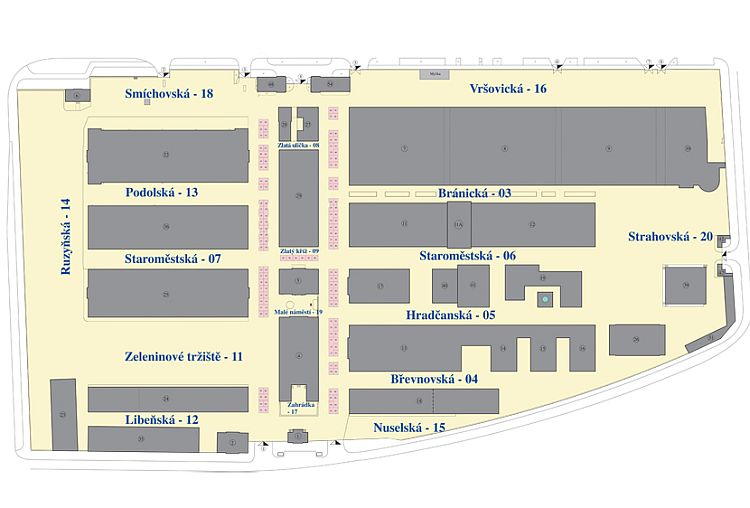 VIZUALIZACE – HLAVNÍ NÁMĚSTÍ
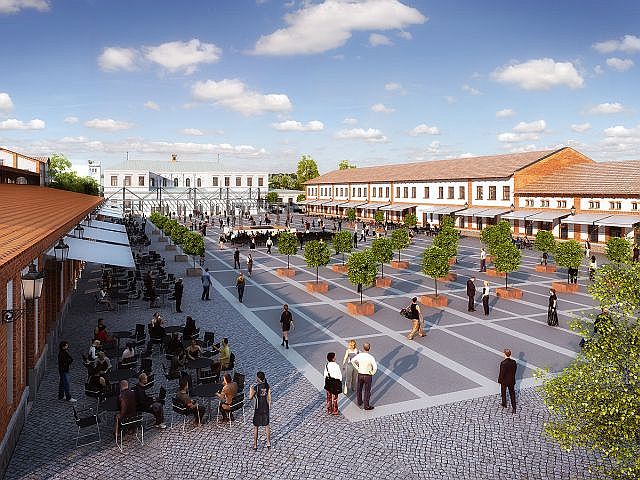 Multifunkční prostor, skutečné srdce tržnice
Místo pro kulturní, sportovní, společenské akce
Aktivity pro celou rodinu po celý rok
Sezonní trhy, jarmarky, výstavy
Restaurace, kavárny, butiky
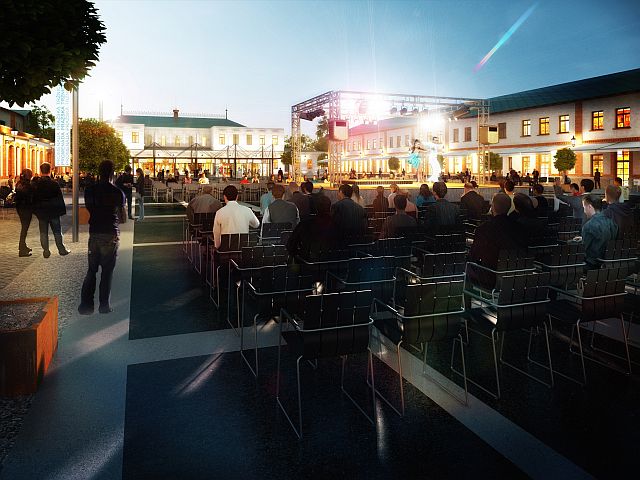 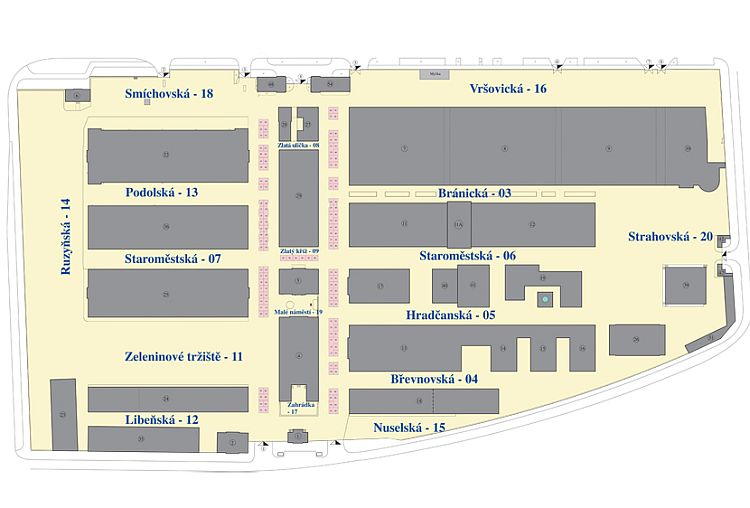 VIZUALIZACE – GOURMET PALACE
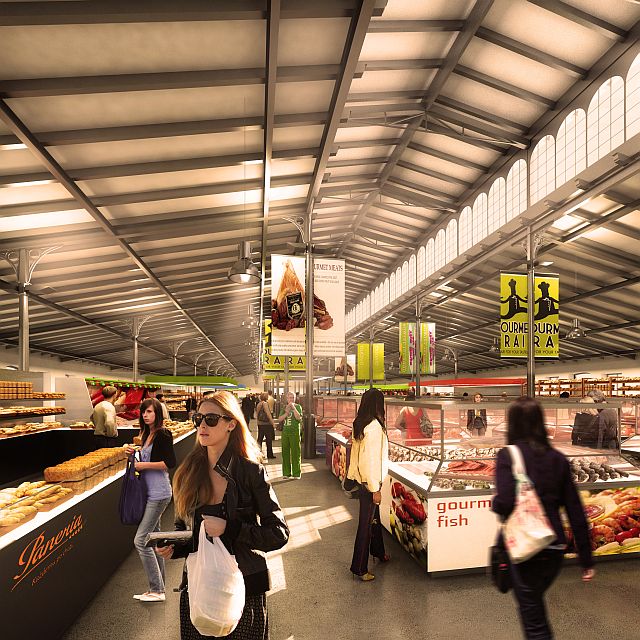 Unikátní centrum potravin, jediné svého druhu v ČR
4 800 m² prodejní plochy
Zachování tradice 
Nová zastřešená pasáž farmářů mezi budovami 22 a 36. Čerstvá zelenina a ovoce.
Rozšíření obchodní plochy do budovy 36. Víno, pivo, nealko nápoje atd.
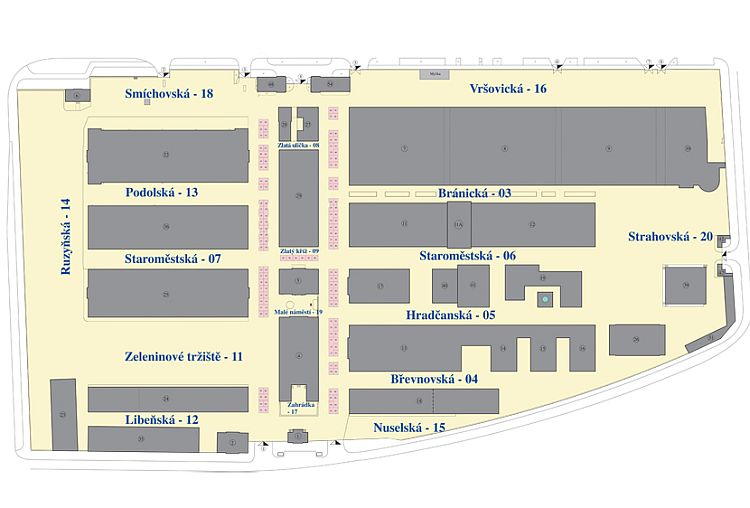 VIZUALIZACE – GOURMET PALACE, FARMÁŘSKÝ TRH
Nová zastřešená pasáž mezi budovami 22 a 36
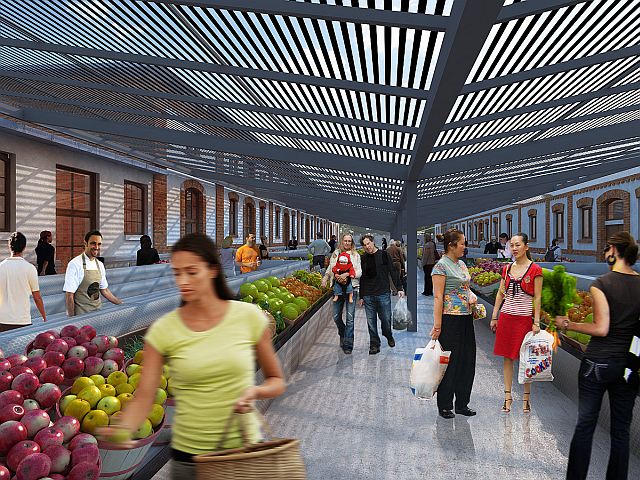 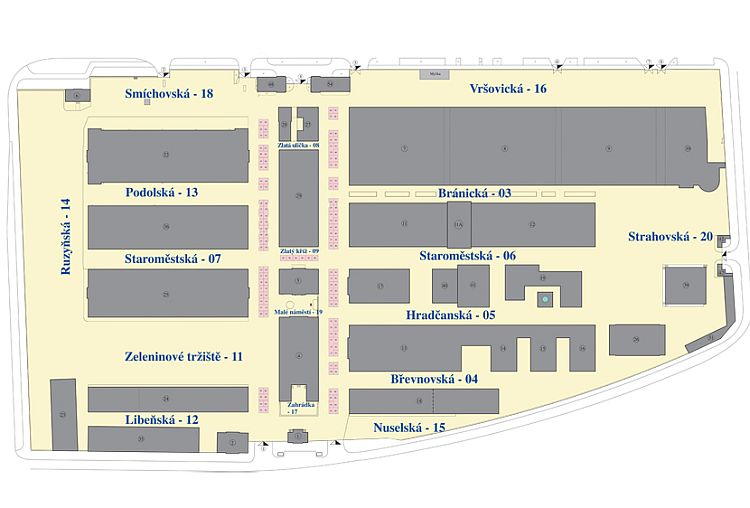 VIZUALIZACE – ASIJSKÝ TRH
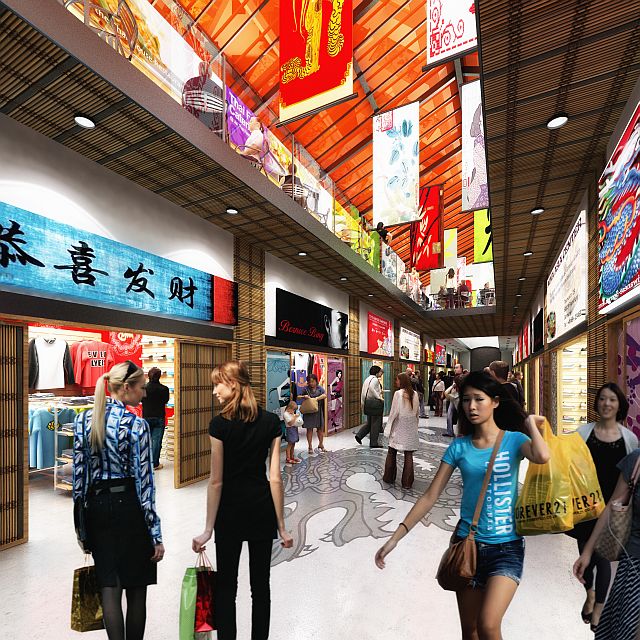 Asijský trh jako tradiční součást tržnice, avšak na kvalitativně vyšší úrovni
Soustředění trhu na jedno místo, uvolnění pěších zón
Umístění do nového interiéru budovy 13, do přízemí budovy 18 a do nové pasáže mezi budovami 13 a 18.
Akcent na širší sortiment, než doposud
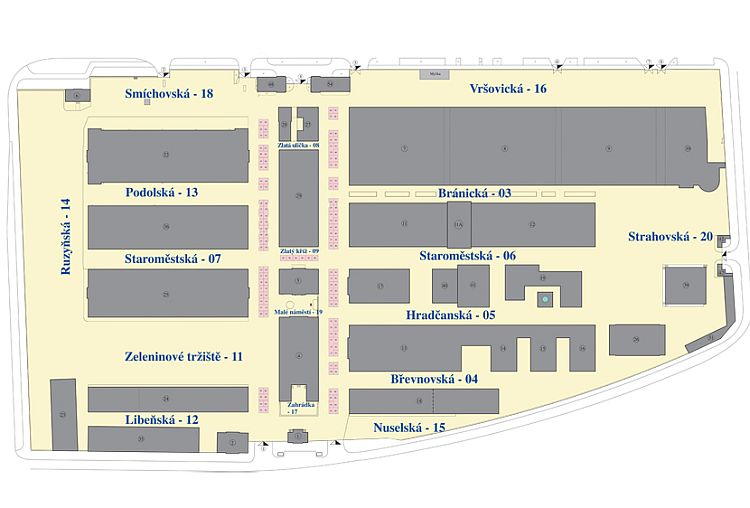 VIZUALIZACE – PROSTOR KOLEM VODÁRENSKÉ VĚŽE
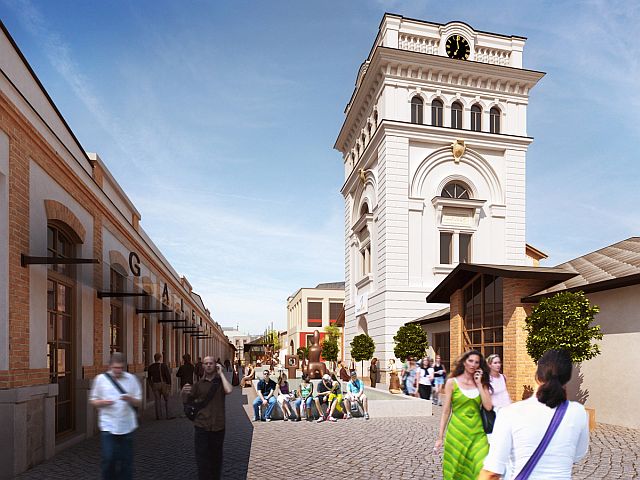 Zóna oddychu kolem jedné z nejatraktivnějších budov areálu
Výstavní a prodejní galerie, designerská studia
Gastronomická zařízení
Nová dlažba, zeleň, mobiliář
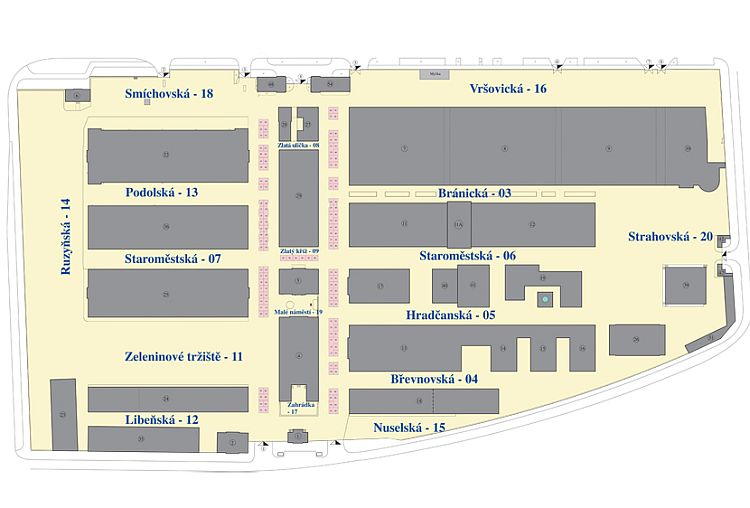 VIZUALIZACE – NABÍDKA PRO DĚTI
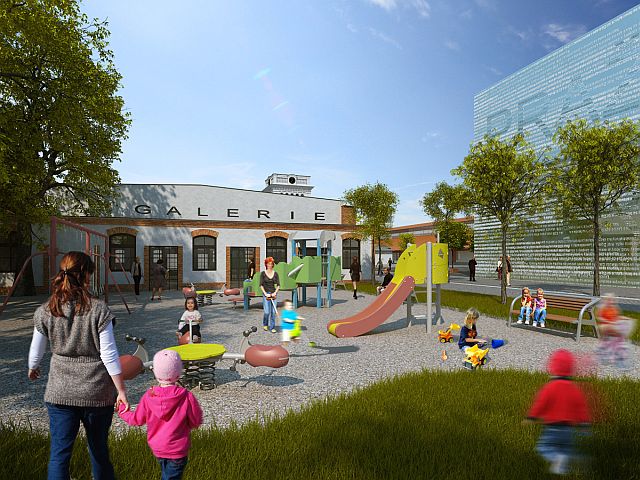 Dětská hřiště a dětské koutky
Zábava, bezpečnost, pohodlí pro děti různého věku
Služby pro maminky – hlídání dětí, nekuřácká kavárna.
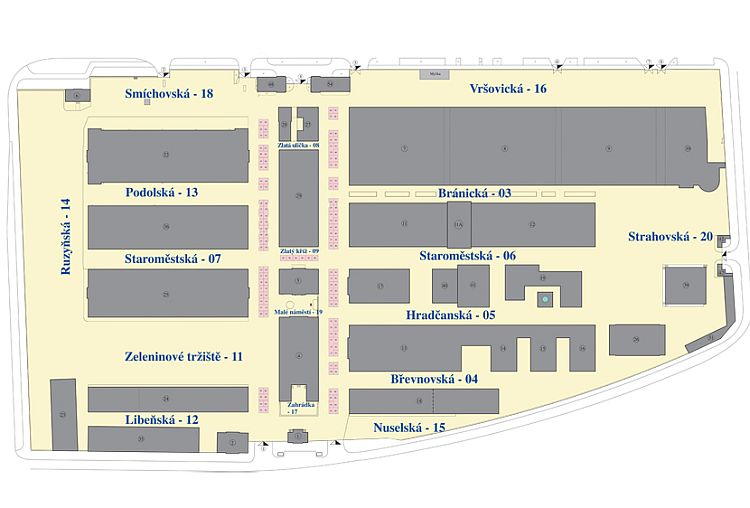 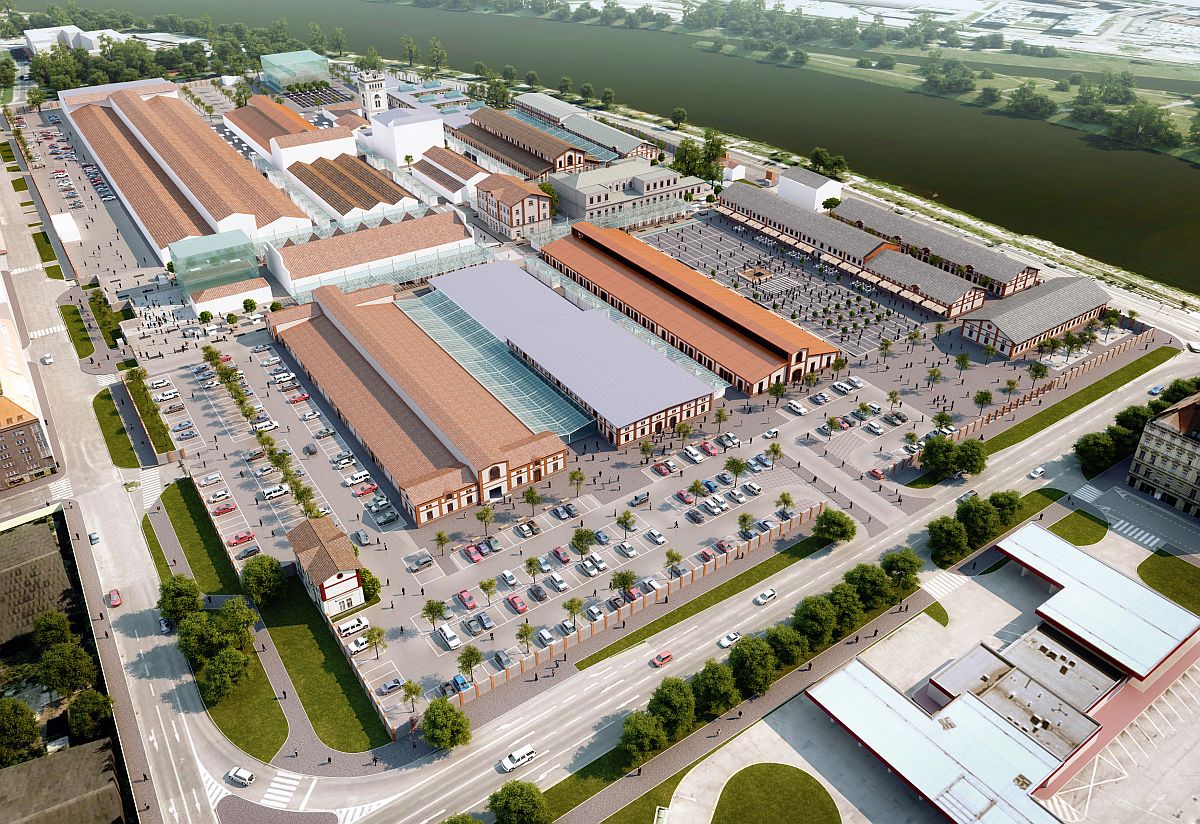